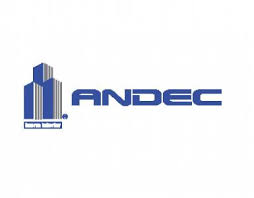 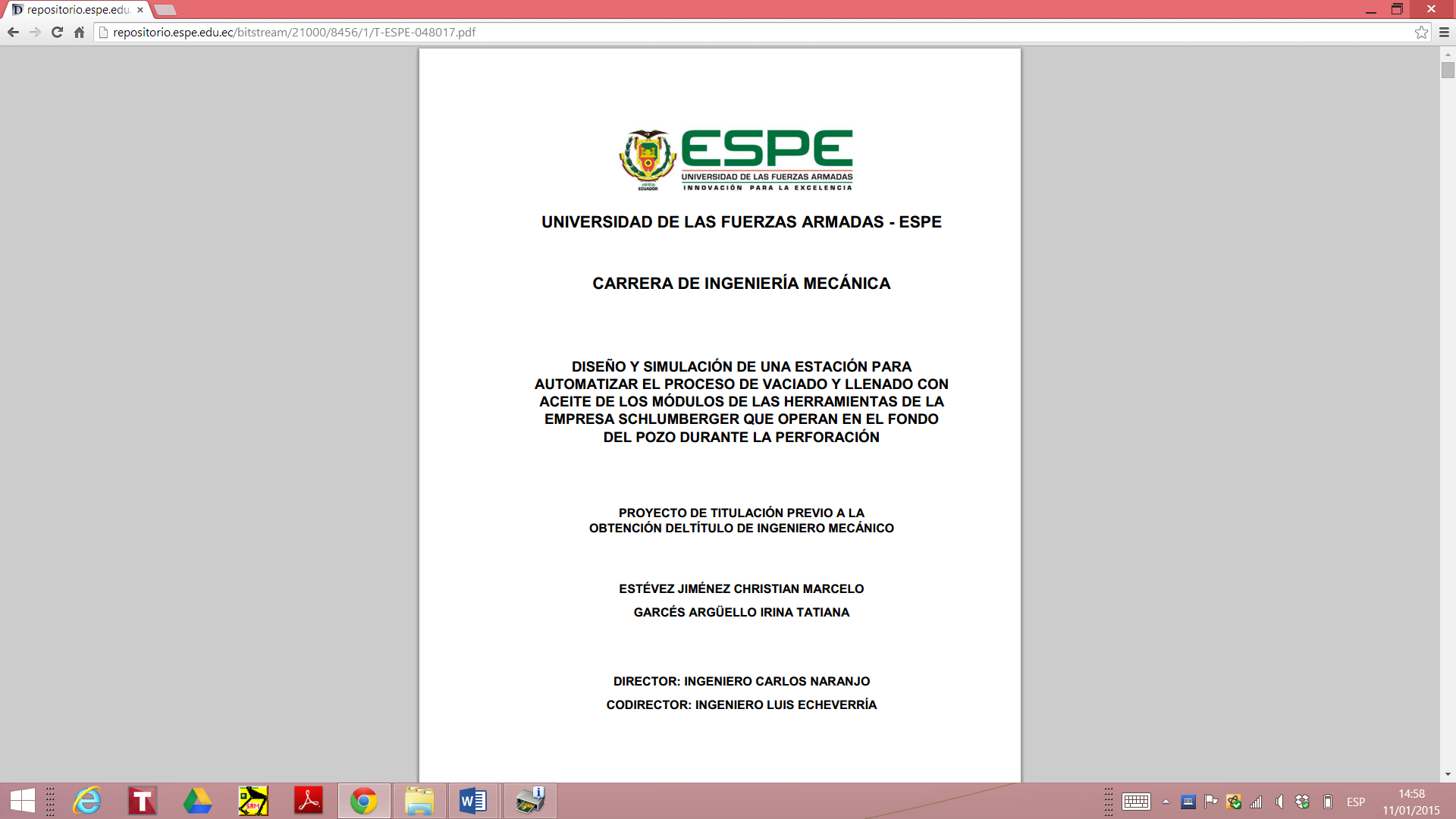 UNIVERSIDAD DE LAS FUERZAS ARMADAS-ESPE
CARRERA DE INGENIERÍA MECÁNICA
López Lara, Luis Raúl
“INGENIERÍA CONCEPTUAL, BÁSICA  Y DETALLE Y SIMULACIÓN DE LA LÍNEA DE PRODUCCIÓN DE CAL CON UNA CAPACIDAD DE 40 t/día PARA LA EMPRESA ANDEC S.A.”
ANTECEDENTES
La empresa ANDEC S.A. dentro de sus procesos productivos utiliza una gran cantidad de cal, para la fundición de la chatarra con los demás componentes para la obtención de la colada que luego se convierte en palanquilla la cual es la materia prima para los procesos de laminación.
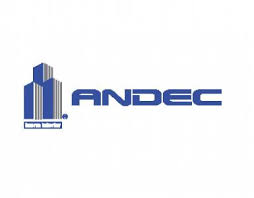 ANTECEDENTES
Generación de problemas y pérdidas de tiempo en la producción lo cual significa incremento costos.
Los proveedores de cal viva,  no cumple con los parámetros necesarios para el correcto funcionamiento de las maquinarias.
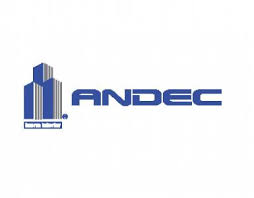 ANTECEDENTES
Con la implementación del proyecto de aumento de capacidad instalada en la Acería a 300000 tn/año, la demanda de cal aumentará a 40 tn/d, lo que representan 11.800 toneladas de consumo de cal al año.
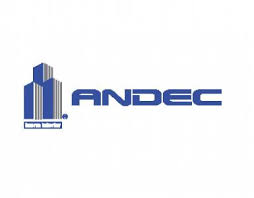 DEFINICIÓN DEL PROBLEMA
ANDEC S.A. dentro del proceso de fundición en el EAF (Horno de arco eléctrico) utiliza:
Chatarra preparada .
Insumos tales como: 
Ferro manganeso.
 Ferro silicio.
Estrella de aluminio.
Cal dolomítica.
Antracita.
Cal viva.
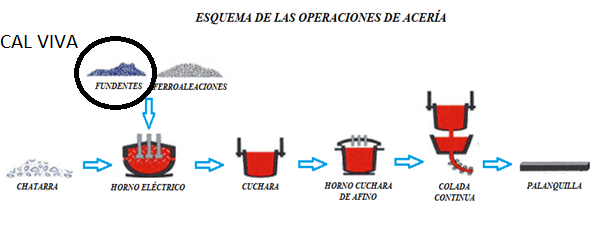 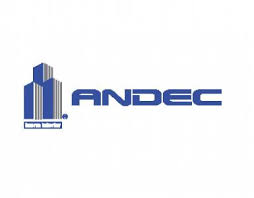 OBJETIVOS
Ejecutar el levantamiento de información y el análisis de la situación actual del suministro de cal viva para el proceso de fundición de chatarra en ANDEC S.A.
Realizar las ingenierías: conceptual, básica y de detalle para la línea de producción de cal viva.
Diseñar la distribución de la planta.
Elaborar el plan de mantenimiento de la maquinaria.
Realizar la simulación del proceso de trituración y calcinación de cal viva.
Elaborar el análisis  económico financiero del proyecto.
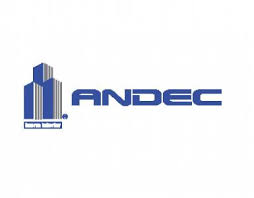 SITUACIÓN ACTUAL DE ANDEC S.A.
El costo que asume ANDEC S.A. por la cal viva es:
La planta de cal viva a implementar proporciona entre el 90% y 95% de CaO.
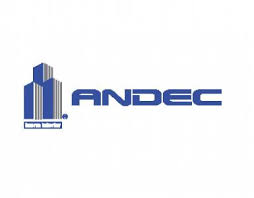 PROPIEDADES DE CAL VIVA REQUERIDA
El 95% de la  cal  viva debe cumplir con una granulometría entre 10 y 40 mm. Las propiedades físico químicas serán:
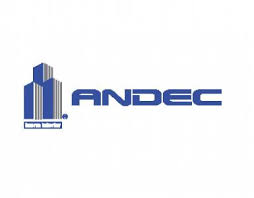 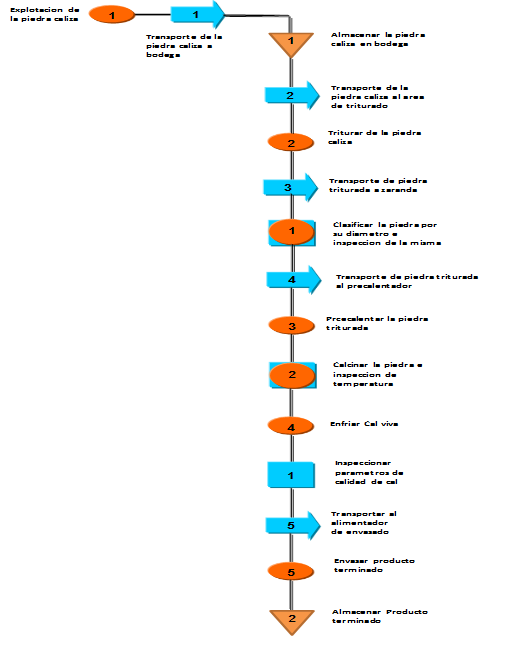 PROCESO DE FLUJO PARA LA OBTENCIÓN DE CAL VIVA
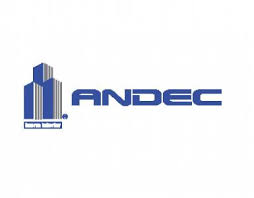 PROCESO DE TRITURACIÓN
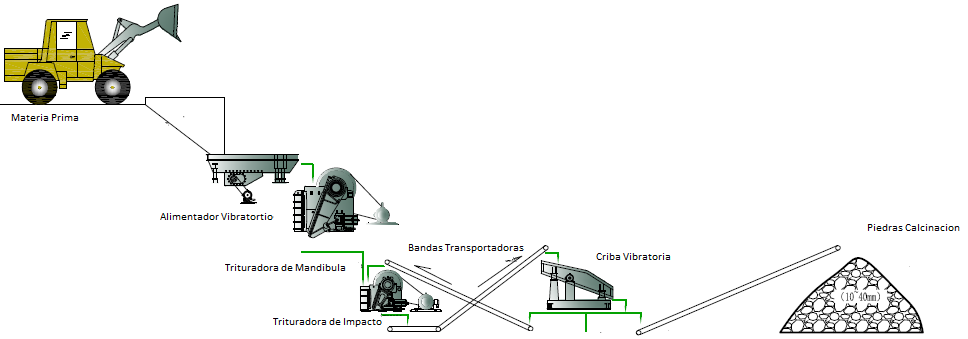 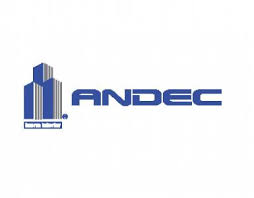 PROCESO DE CALCINACIÓN
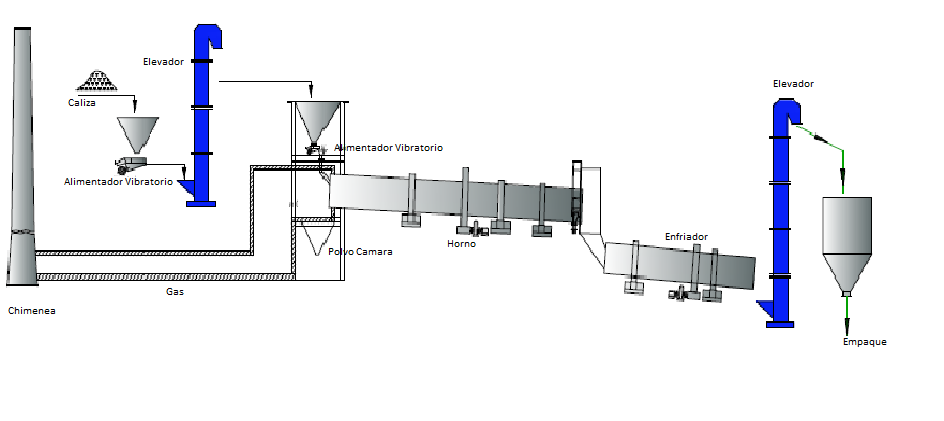 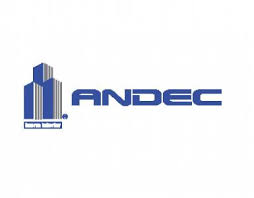 TIPOS DE PLANTAS PROCESADORAS DE CAL VIVA
Los tipos de plantas para la producción de cal viva se diferencian por el horno que se utiliza en el proceso y pueden ser hornos verticales u hornos rotatorios horizontales.
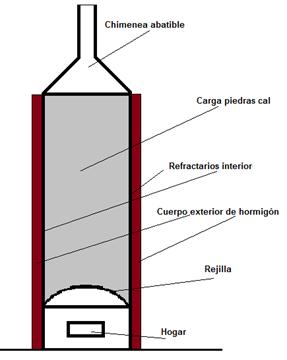 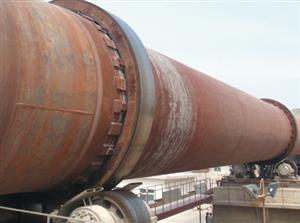 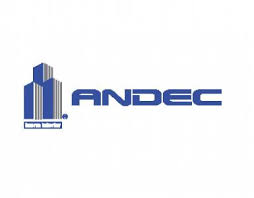 Horno Vertical
Horno Horizontal
MATERIA PRIMA
La materia prima,  se obtiene de canteras con Piedras de carbonato de calcio.

Se depende del porcentaje de pureza para que reaccione de mejor manera como escoriador en el proceso de fundición de acero.
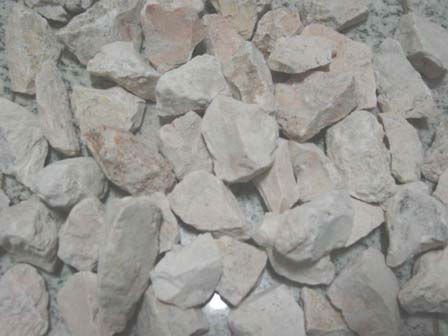 COMUNA DE SAN ANTONIO
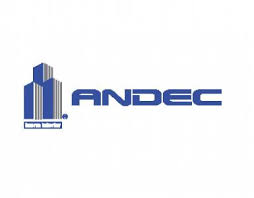 MAQUINARIA REQUERIDA
Matriz de factores  ponderados
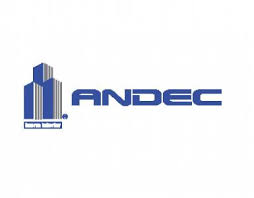 MAQUINARIA REQUERIDA
Matriz de selección
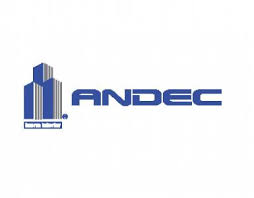 MAQUINARIA REQUERIDA
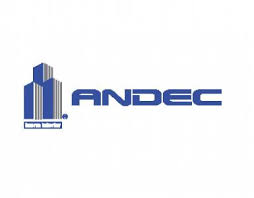 ÁREAS REQUERIDA PARA LA PLANTA
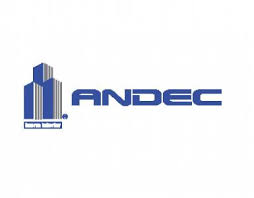 DISTRIBUCIÓN DE LAS ÁREAS EN LA PLANTA
Para la distribución de planta se utiliza el método de Muther con sus debidas ponderaciones e importancias.
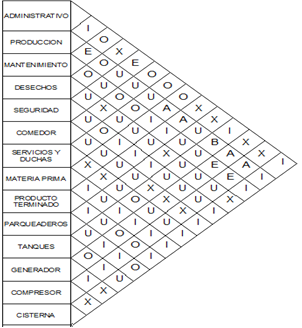 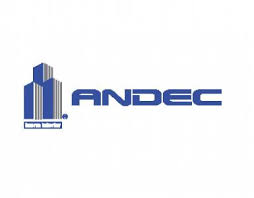 Ponderaciones del método de Muther
Relación entre las áreas de la planta
DISTRIBUCIÓN DE LAS ÁREAS EN LA PLANTA
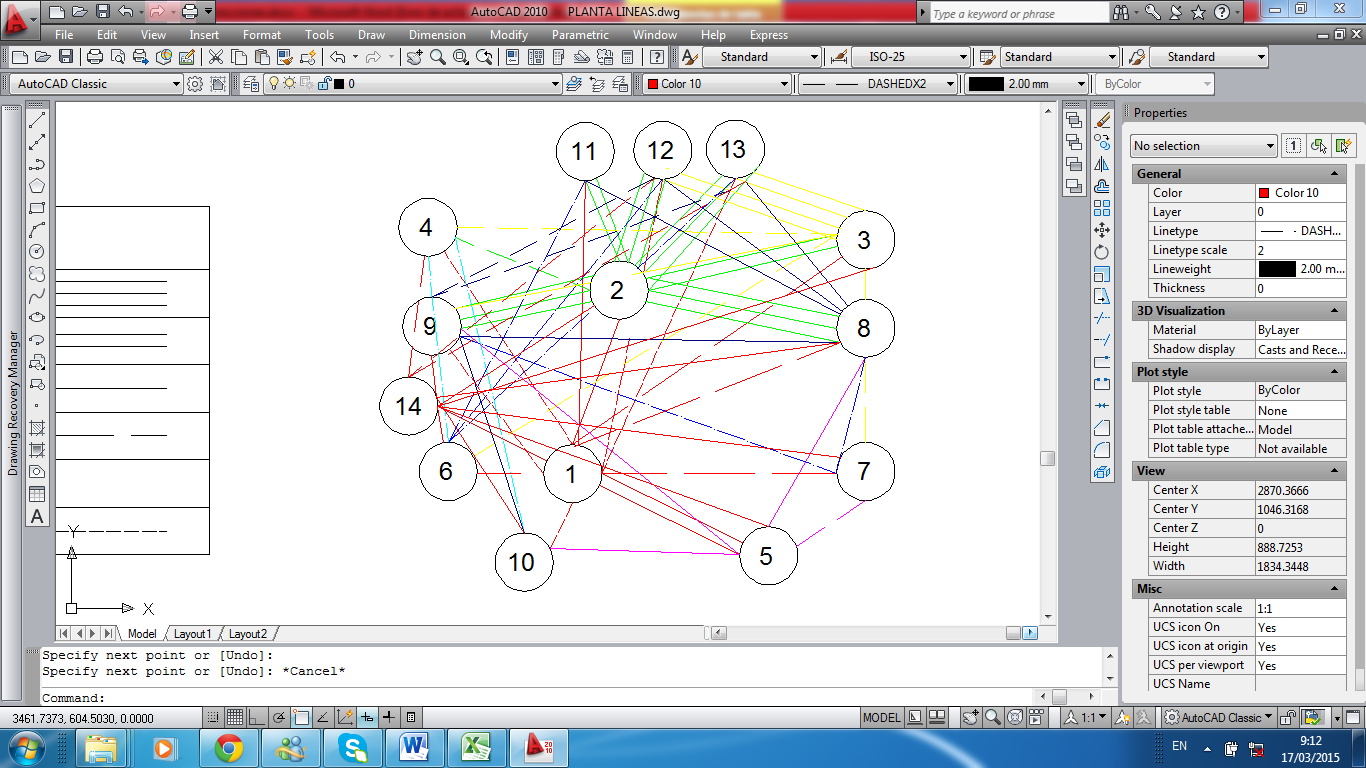 Códigos de líneas del método de Muther
Línea de distribución de la planta
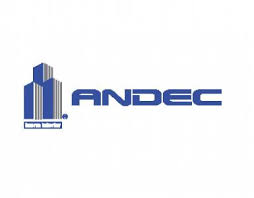 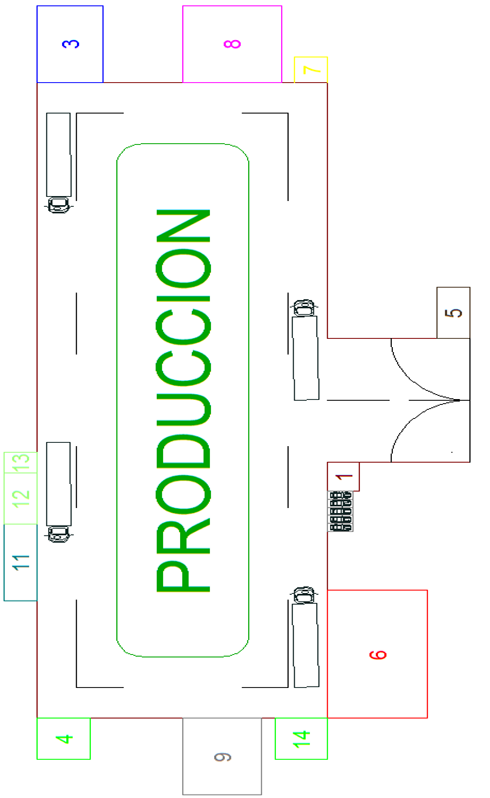 DISTRIBUCIÓN DE LAS ÁREAS EN LA PLANTA
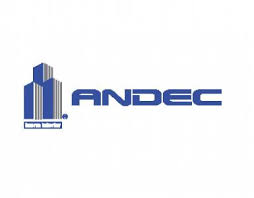 Códigos de líneas del método de Muther
ALMACENAMIENTO COMBUSTIBLE
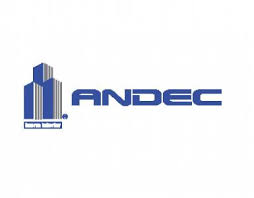 ALMACENAMIENTO COMBUSTIBLE
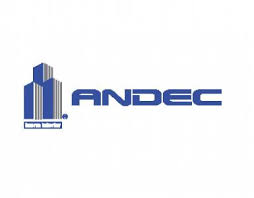 TRANSFORMADOR
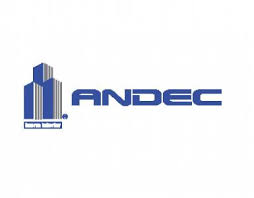 TRANSFORMADOR
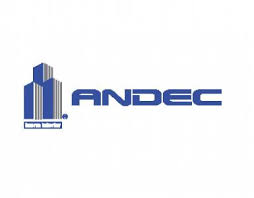 Unifilar Eléctrico
CALIBRES PARA EL TENDIDO ELÉCTRICO
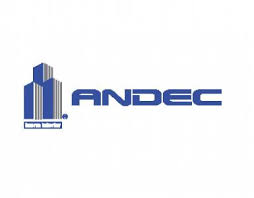 DIMENSIONAMIENTO OBRA CIVIL
REGLAMENTO DE SEGURIDAD Y SALUD DE LOS TRABAJADORES Y MEJORAMIENTO DEL MEDIO AMBIENTE DE TRABAJO
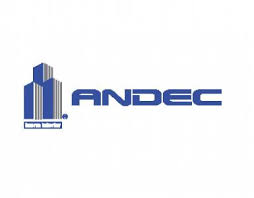 RED DE AIRE COMPRIMIDO
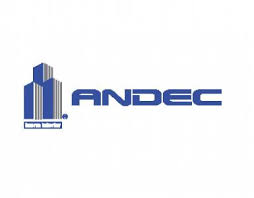 RED DE AIRE COMPRIMIDO
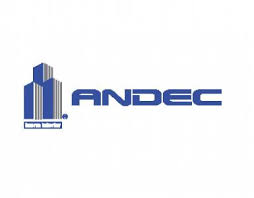 RED DE AIRE COMPRIMIDO
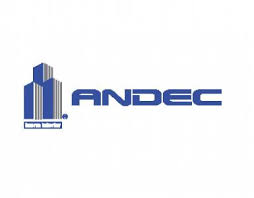 Línea de Aire Comprimido
TRANSPORTE COMBUSTIBLE
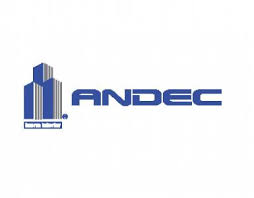 AGUA POTABLE
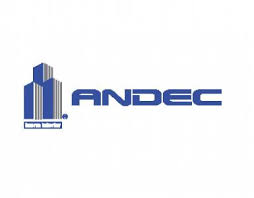 Abastecimiento de Agua
MANTENIMIENTO
Para los manuales de mantenimiento de la maquinaria se separaran por áreas:
Trituración	
Maquina Trituradora
Criba
Bandas Transportadoras
Calcinación
Elevador de Cangilones
Horno Rotatorio
Enfriador
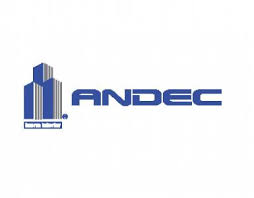 Manteamiento Trituradora
PROCESO DE FLUJO DE TRITURACIÓN
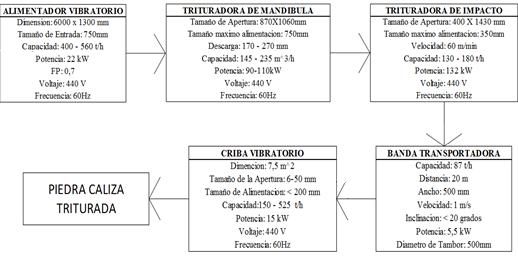 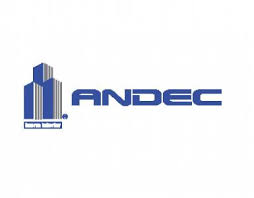 PROCESO DE FLUJO DE CALCINACIÓN
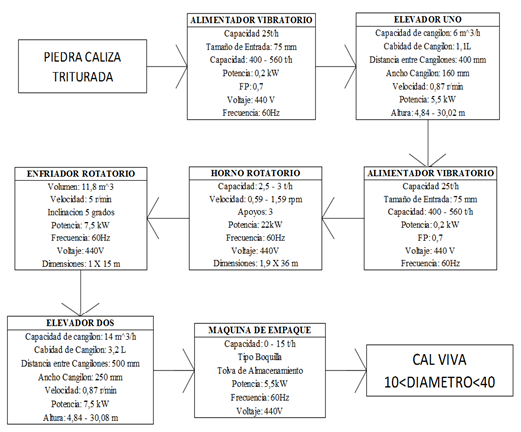 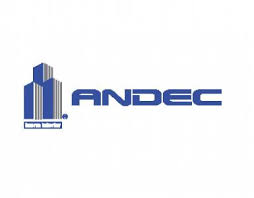 SIMULACIÓN
Simulación - Trituración
Simulación - Calcinación
ANÁLISIS ECONÓMICO
Se realiza el estudio del proyecto con una producción anual de 220000 toneladas de acero, se usa este valor puesto que se encuentra relacionada con la cantidad de cal viva que se requiere en la fabricación del mismo.
Con una proyección de crecimiento a 300000 toneladas de acero en la acería se realiza el flujo del proyecto.
Para el año uno se requiere realizar la inversión de toda la maquinaria, equipo, obra civil.
Se realiza la producción de cal viva en función del crecimiento en la demanda en área de acería de ANDEC S.A.
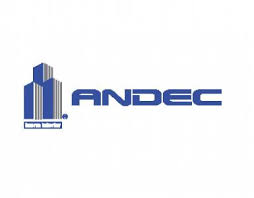 ANÁLISIS ECONÓMICO
Maquinaria necesaria para la producción
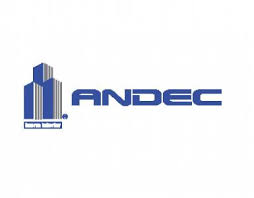 ANÁLISIS ECONÓMICO
Proyección del costo de la materia prima
Costo del Diésel
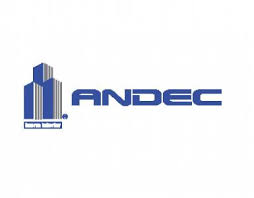 ANÁLISIS ECONÓMICO
Transporte de la piedra caliza
Transporte de cal viva
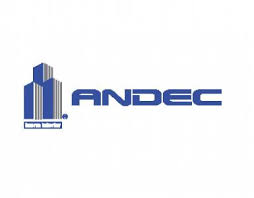 Flujo del Proyecto
ANÁLISIS ECONÓMICO
TASA INTERNA DE RETORNO  - TIR
 
VALOR ACTUAL NETO – VAN

PERIODO DE RECUPERACIÓN
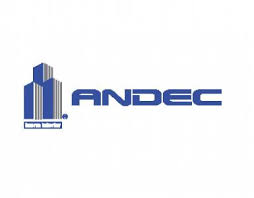 CONCLUSIONES
Se debe garantizar la producción de 7614 toneladas de cal viva en el año 2015, para poder satisfacer el proceso de fundición en ANDEC S.A.
 
Debido a que la cal viva es un insumo fundamental en el proceso de fundición para la obtención de acero, la implementación de esta planta garantizará el autoabastecimiento del producto así como también su calidad y granulometría, requerida por los equipos usados en la fundición.
 
El método de Muther empleado para la distribución de las diferentes áreas de la planta diseñada, es el más recomendado debido a que en él se pondera las ubicaciones de las áreas, así como también se interrelacionan todas las áreas de la planta con el fin de disminuir tiempos de operación y de producción.
 
El costo de combustible en el proceso de calcinación, hace que el período de recuperación de la inversión en este proyecto aumente; el uso de aceite quemado como combustible alternativo ayudaría a disminuir dichos costos.
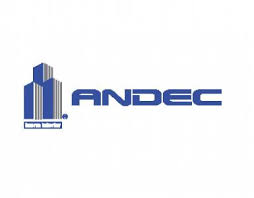 CONCLUSIONES
El abastecimiento de la materia prima debe garantizarse mediante proveedores directos de la piedra caliza; debe realizarse con la cantera que proporcione dicha piedra con los parámetros físicos químicos que se requieren para el proceso de producción de la cal viva.
 
La selección apropiada de la maquinaria requerida para el proceso de la elaboración de cal viva mediante la utilización de la matriz de factores ponderados, ayuda a que se tome la selección adecuada para la fabricación de cal viva.
 
La inversión inicial que debe realizarse para la ejecución de este proyecto, se recuperará en 4,13 años siendo este menor al período de recuperación considerado en un proyecto de ingeniería que es de 5 años.
 
Además de que la implementación de la planta garantizará un insumo de calidad requerido por ANDEC S.A., este es un proyecto viable ya que la tasa interna de retorno TIR es de 14,3% y el valor actual neto de $ 144615,20
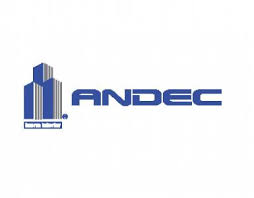 RECOMENDACIONES
Se debe buscar líneas de producción paralelas para utilizar y optimizar al máximo la capacidad de los equipos en la parte de la trituración y de este modo aumentar los ingresos para el proyecto.
 
Contar con varias cotizaciones de proveedores de la maquinaria principal para así obtener nuevas opciones que cumplan con las condiciones del proceso para la elaboración de cal viva con la calidad y cantidad requerida. 
 
Realizar la instalación de los equipos secundarios con las características técnicas recomendadas  para que satisfagan las necesidades de la planta.
 
Adquirir el terreno donde va a ser implantada la planta de producción de cal viva lo más cercano posible a las canteras de piedra caliza, ya que con esto se disminuirá los costos de trasporte de la materia prima y se asegurará que la piedra caliza no adquiera humedad debido a su higroscopia. 
 
Utilizar el medio de transporte que traslada los polvos producidos en el área de acería de ANDEC S.A. hasta la población de Villingota, para que a su retorno a la planta principal de ANDEC S.A. lo haga con la cal viva, con lo cual se lograría disminuir el costo en el transporte del producto terminado.
 
Tener el suficiente abastecimiento de materia prima, para garantizar la producción de la cal viva en tiempo de invierno, ya que en esta temporada se dificulta la extracción de la piedra caliza de las canteras.
 
Realizar los mantenimientos preventivos en la maquinaria para no realizar mantenimientos correctivos, y así minimizar los tiempos muertos que podrían presentarse debido al mal funcionamiento de algún componente o maquinaria en general.
 
Utilizar los diámetros indicados en las tuberías para aire comprimido, trasporte de diésel y agua potable. Los calibres de los cables de las distintas máquinas deben ser los especificados, ya que se encuentran relacionadas directamente con el amperaje que operan.
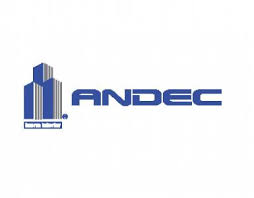 RECOMENDACIONES
Tener el suficiente abastecimiento de materia prima, para garantizar la producción de la cal viva en tiempo de invierno, ya que en esta temporada se dificulta la extracción de la piedra caliza de las canteras.
 
Realizar los mantenimientos preventivos en la maquinaria para no realizar mantenimientos correctivos, y así minimizar los tiempos muertos que podrían presentarse debido al mal funcionamiento de algún componente o maquinaria en general.
 
Utilizar los diámetros indicados en las tuberías para aire comprimido, trasporte de diésel y agua potable. Los calibres de los cables de las distintas máquinas deben ser los especificados, ya que se encuentran relacionadas directamente con el amperaje que operan.
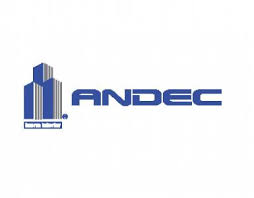